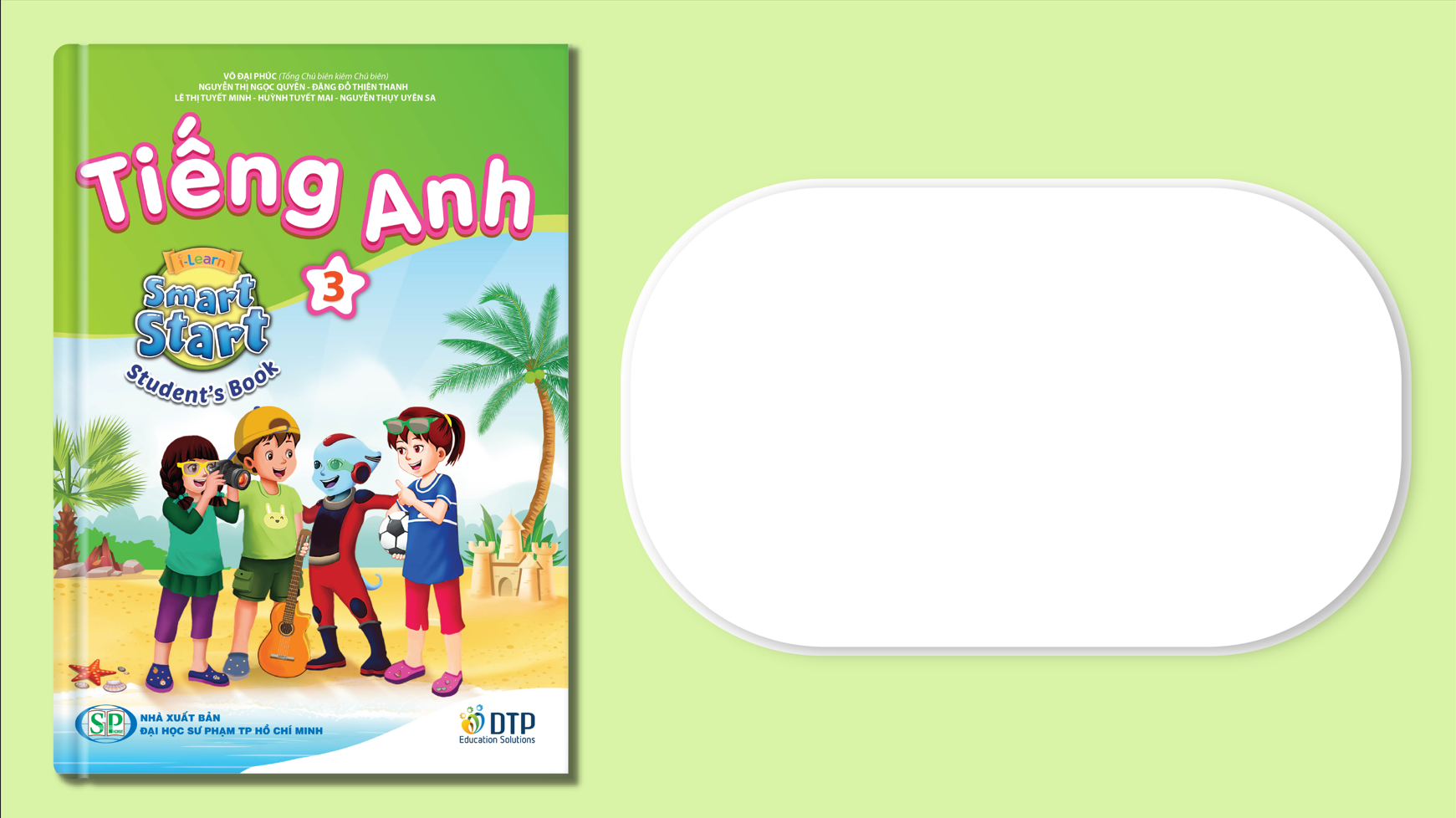 Unit 5: Sports and hobbies
Lesson 3.3
Page 76
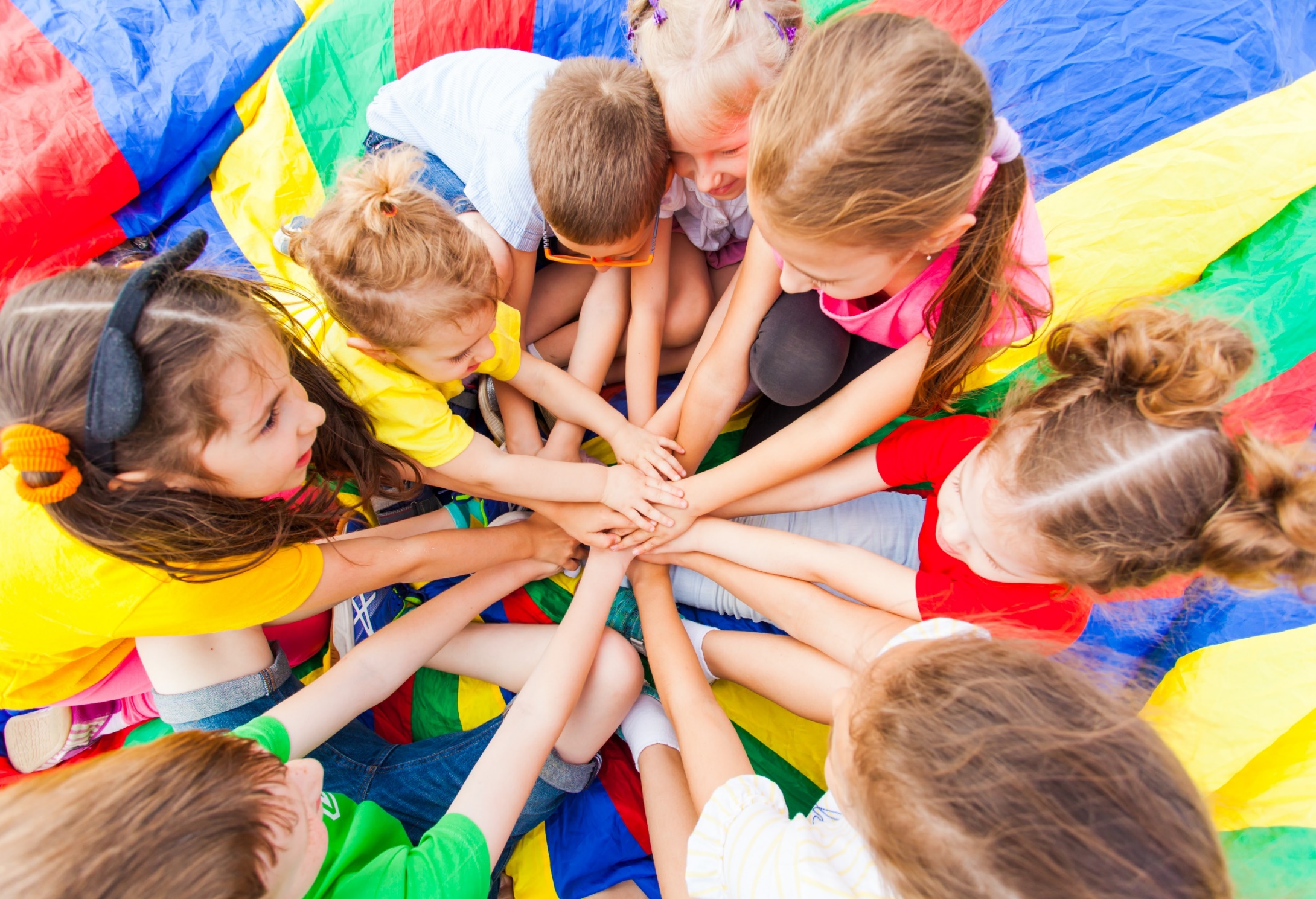 WARM-UP
BROKEN WORDS
BROKEN WORDS
ska
go
ing
gh
rd
te
boa
set
Click on the piece.
BROKEN WORDS
go skateboarding
ly
swi
ing
mm
rd
go
wa
set
Click on the piece.
BROKEN WORDS
go swimming
go
re
ing
th
si
wa
tch
TV
Click on the piece.
BROKEN WORDS
watch TV
ty
wh
ou
u
rd
go
w
t
Click on the piece.
BROKEN WORDS
Go out
It’s time to learn …
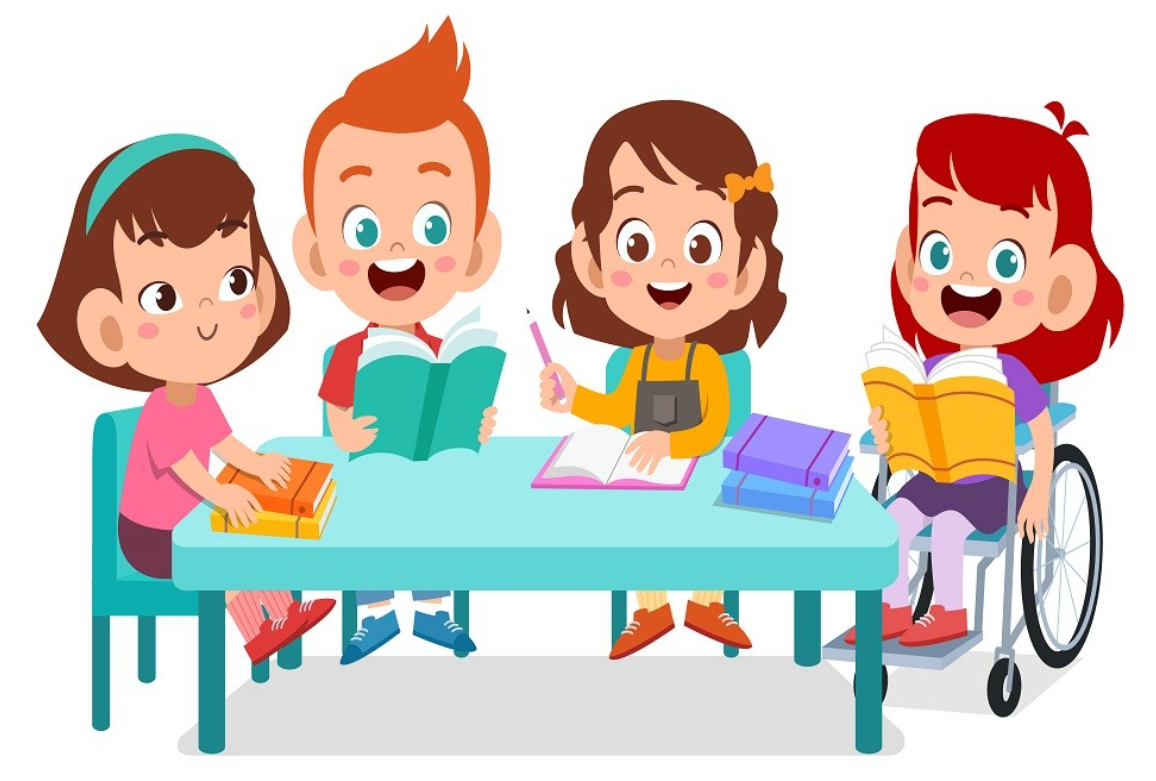 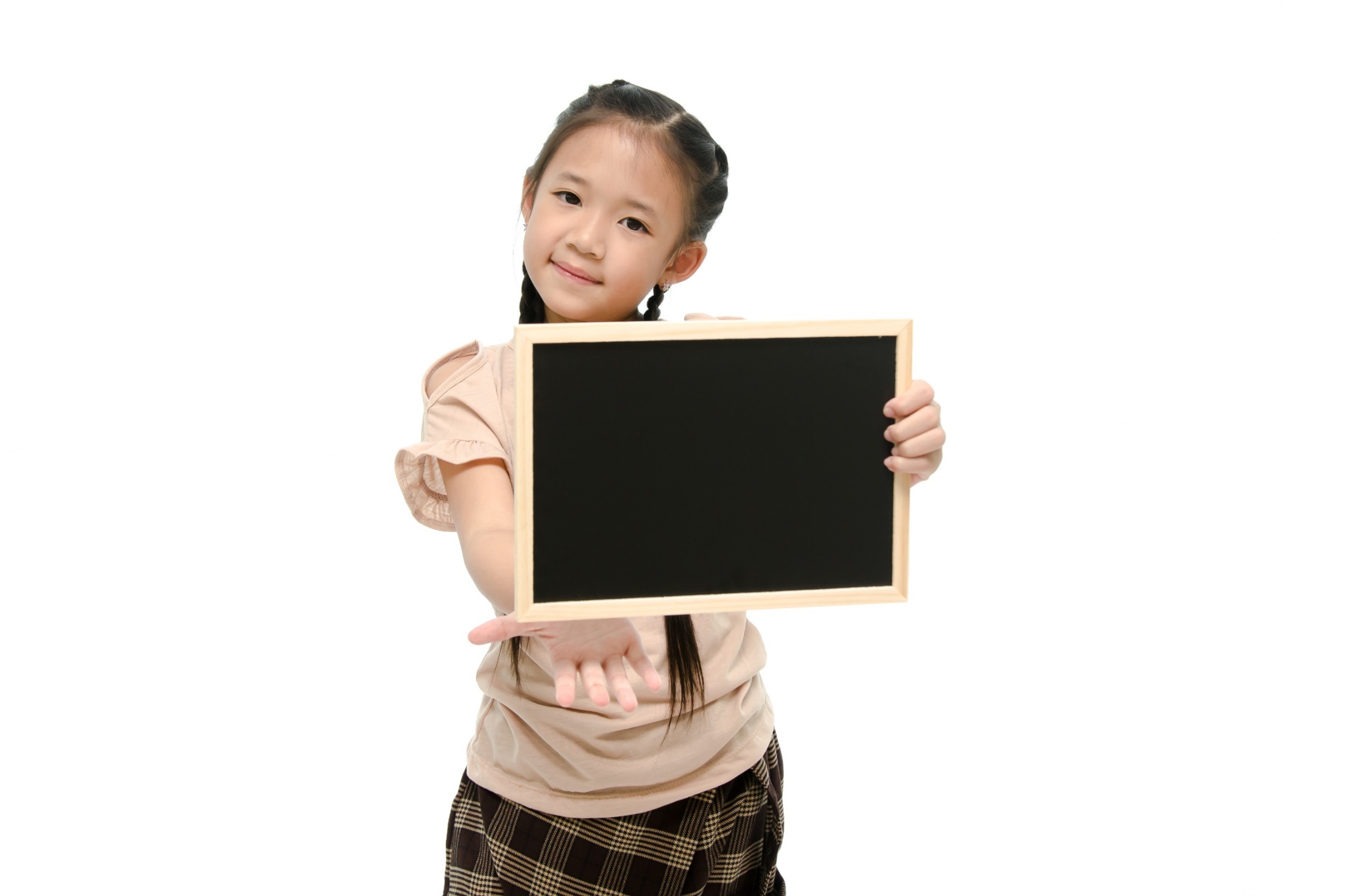 Speaking
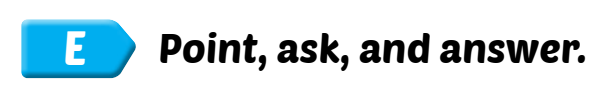 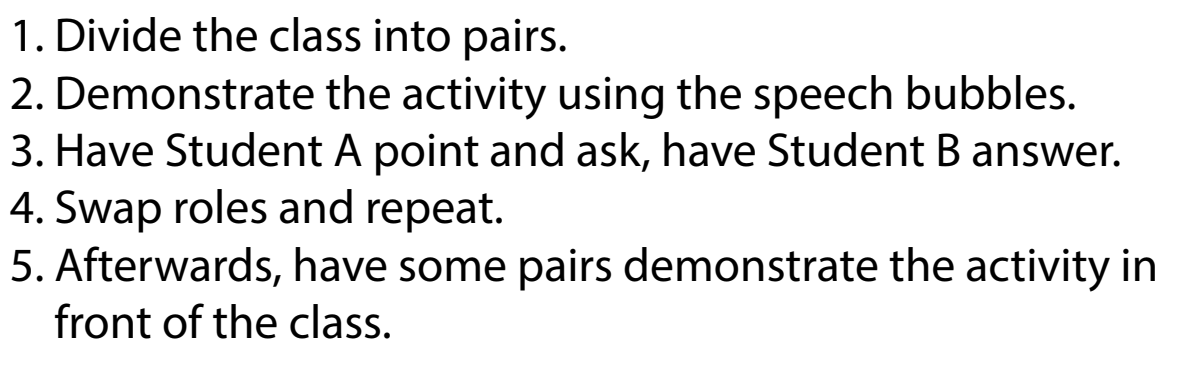 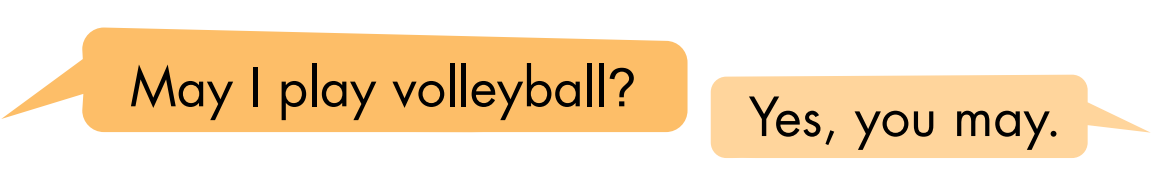 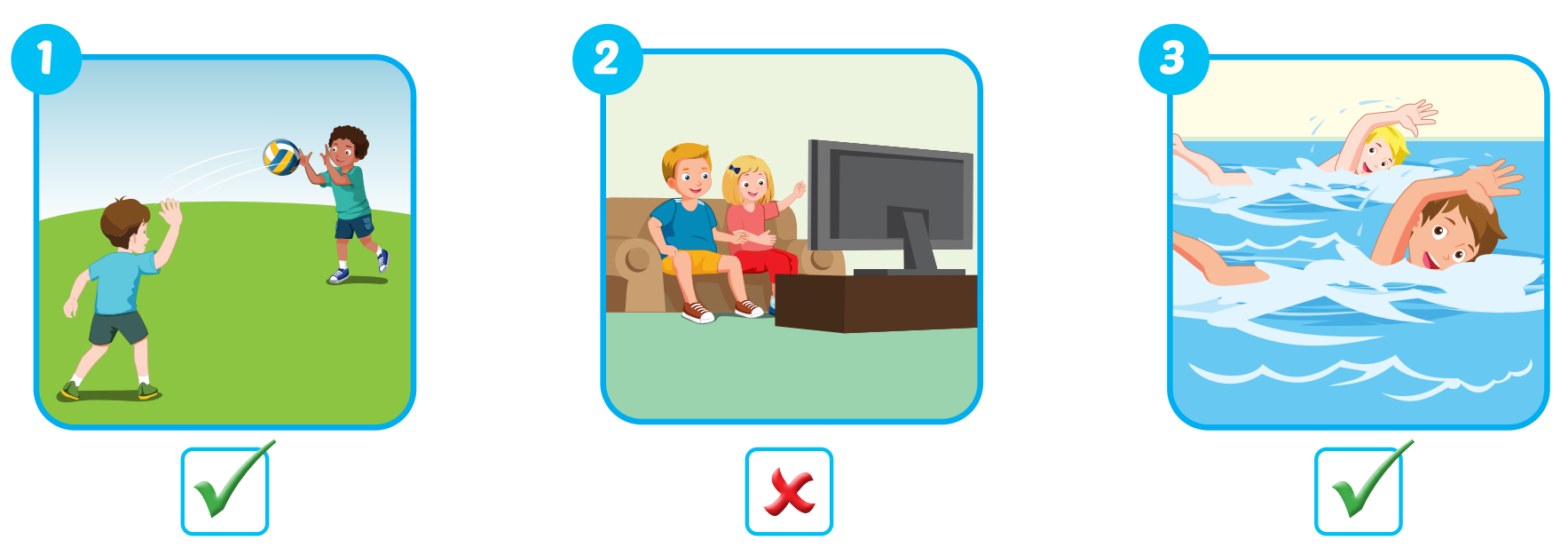 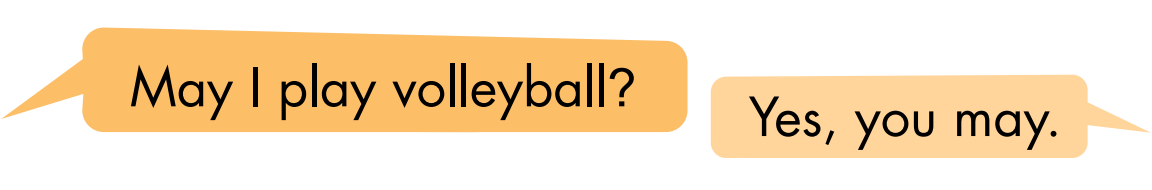 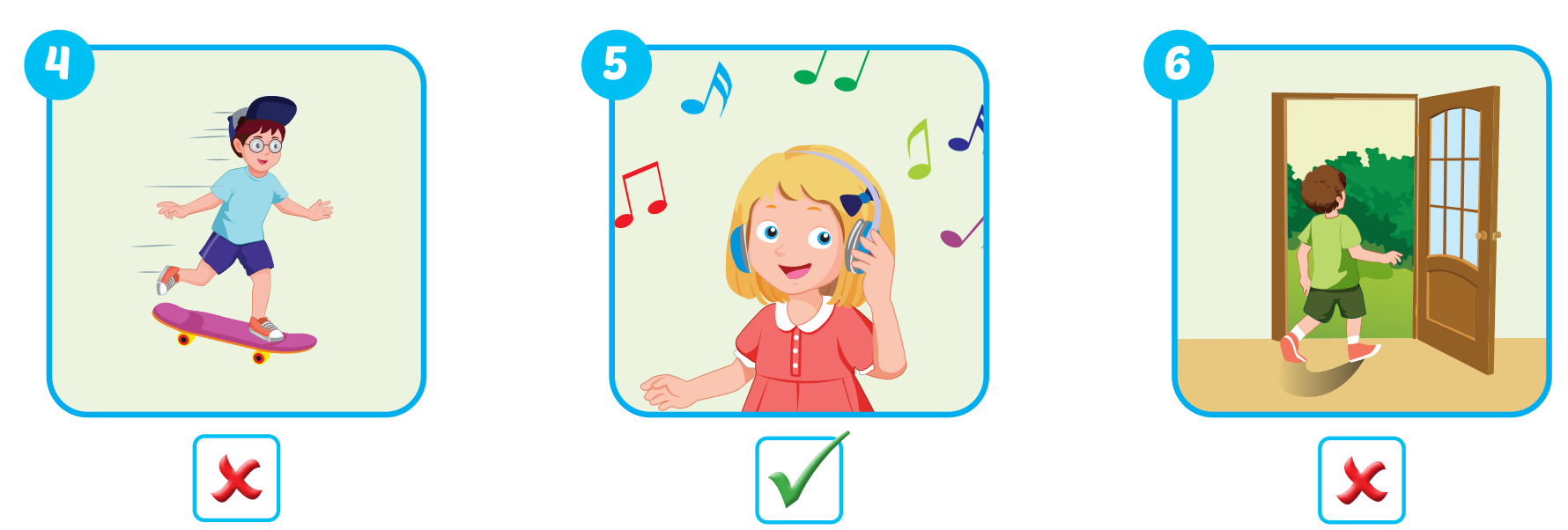 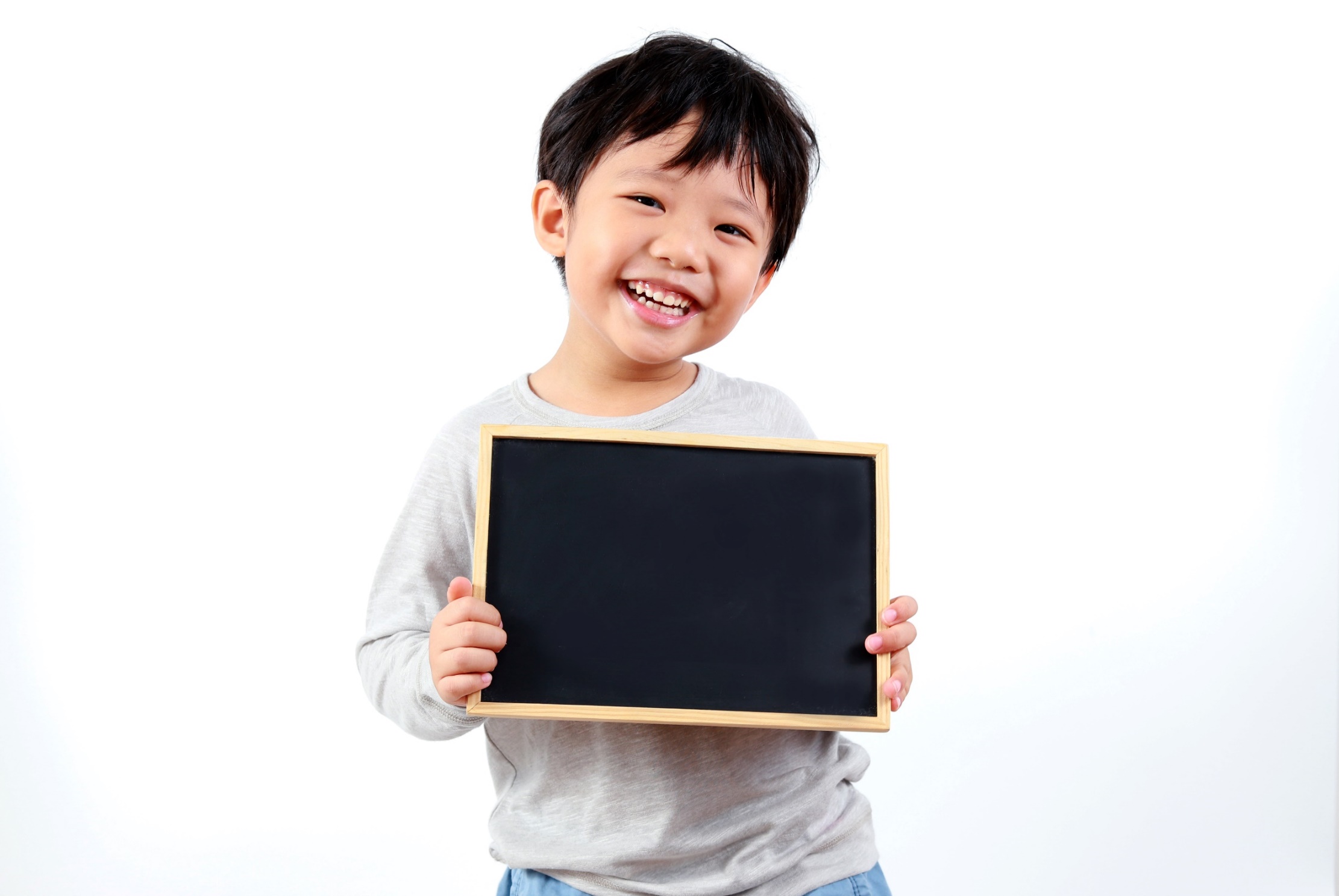 Practice
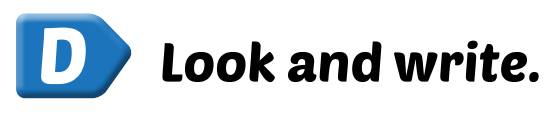 Extra Practice 
WB, page 53.
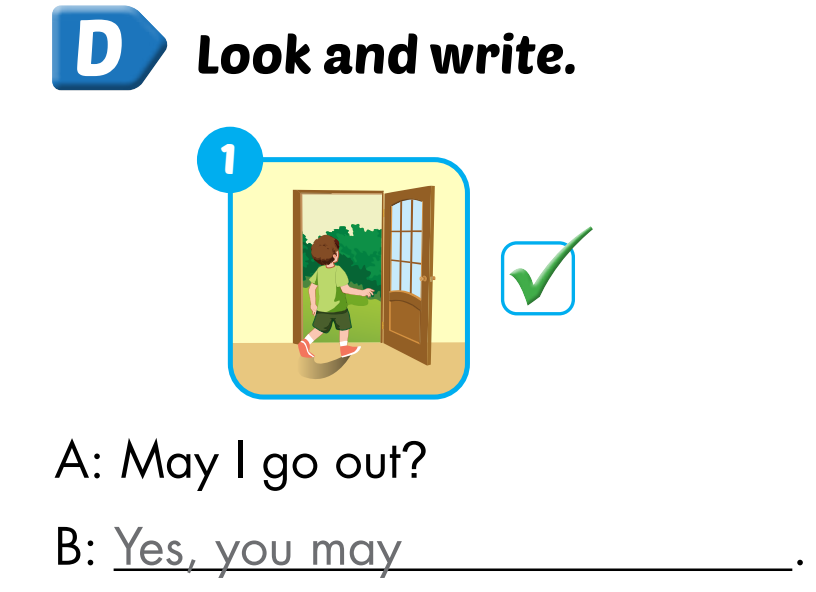 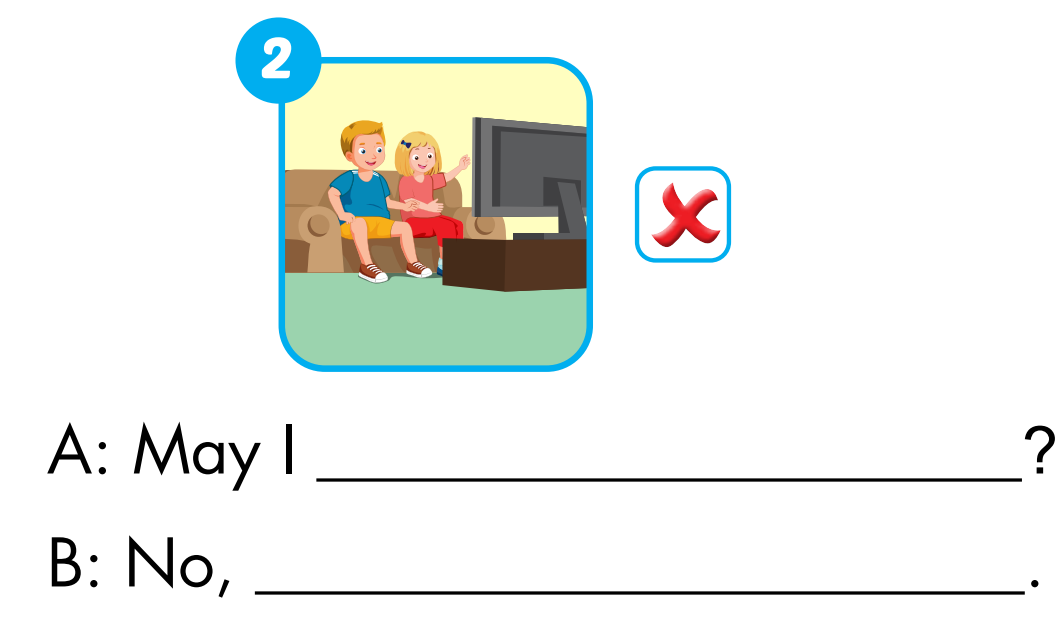 watch TV
you may not
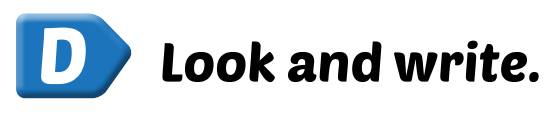 Extra Practice 
WB, page 53.
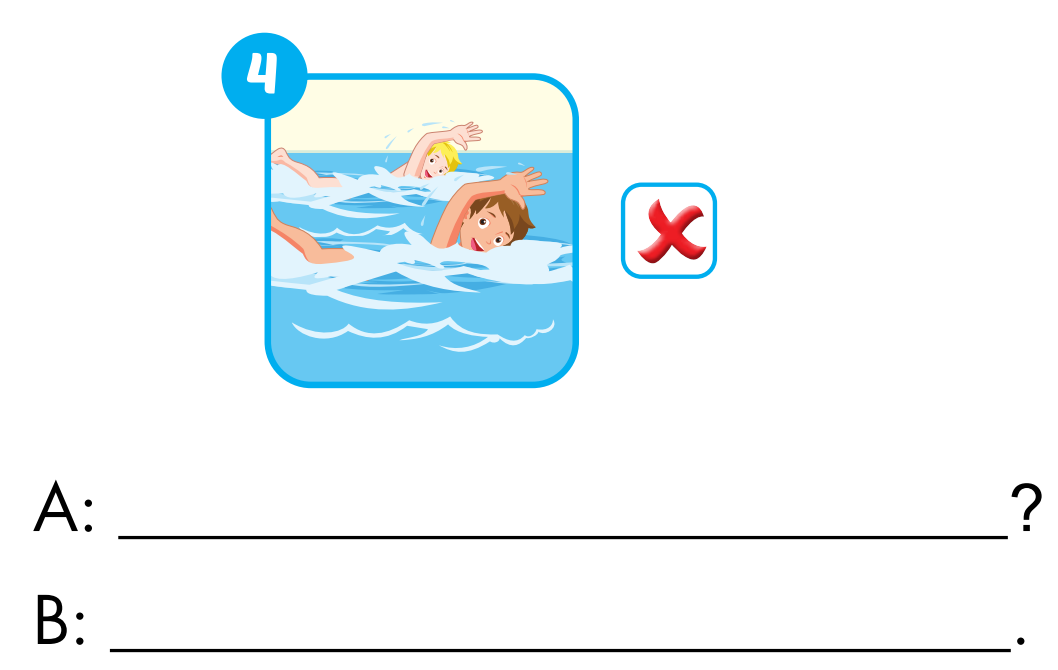 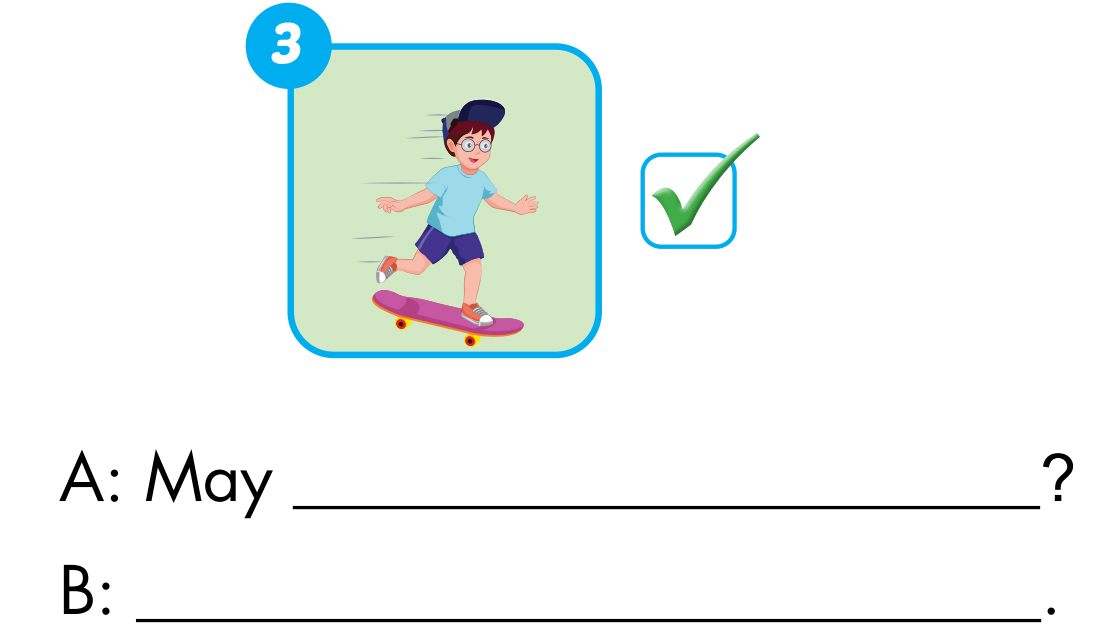 May I go swimming?
I go skateboarding
Yes, you may
No, you may not
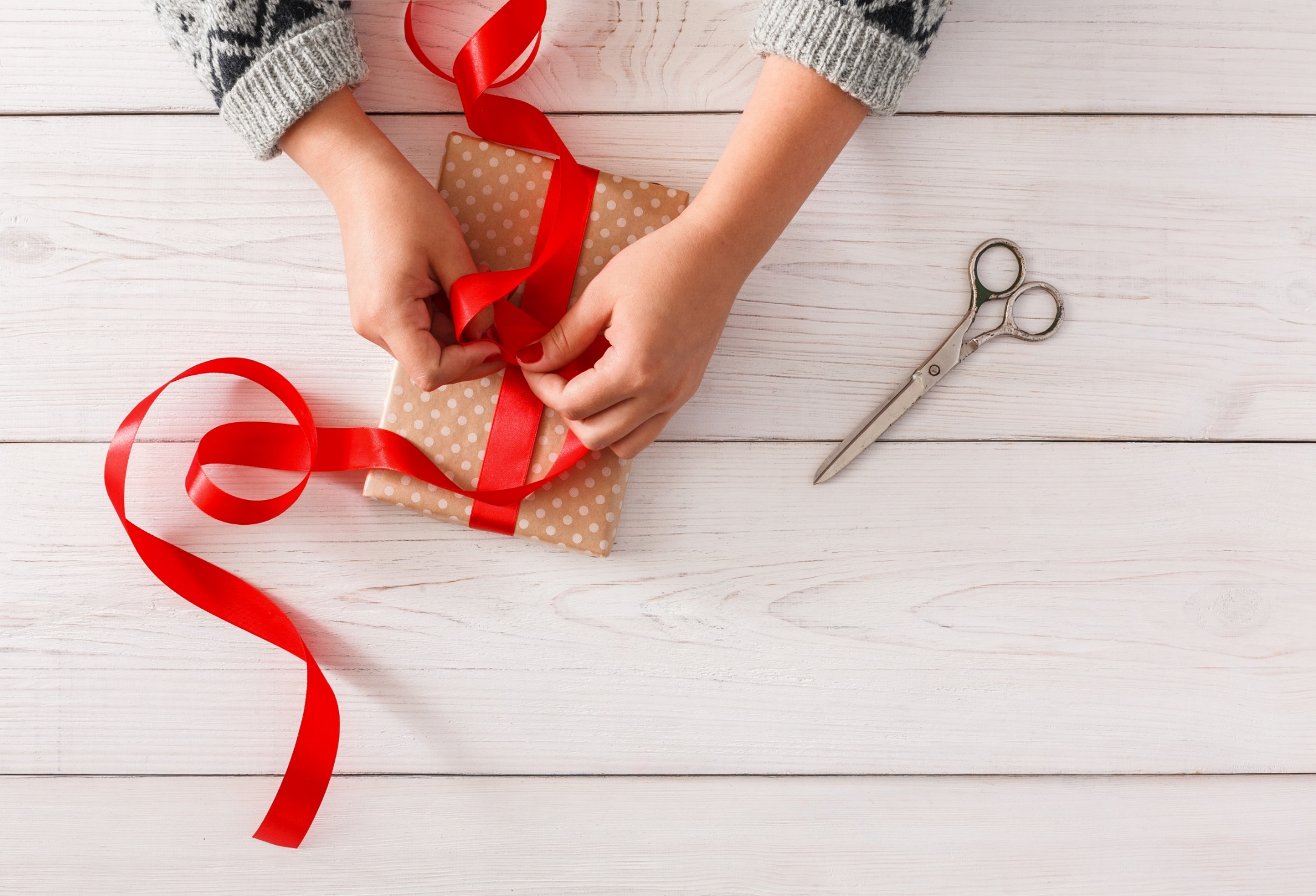 WRAP-UP
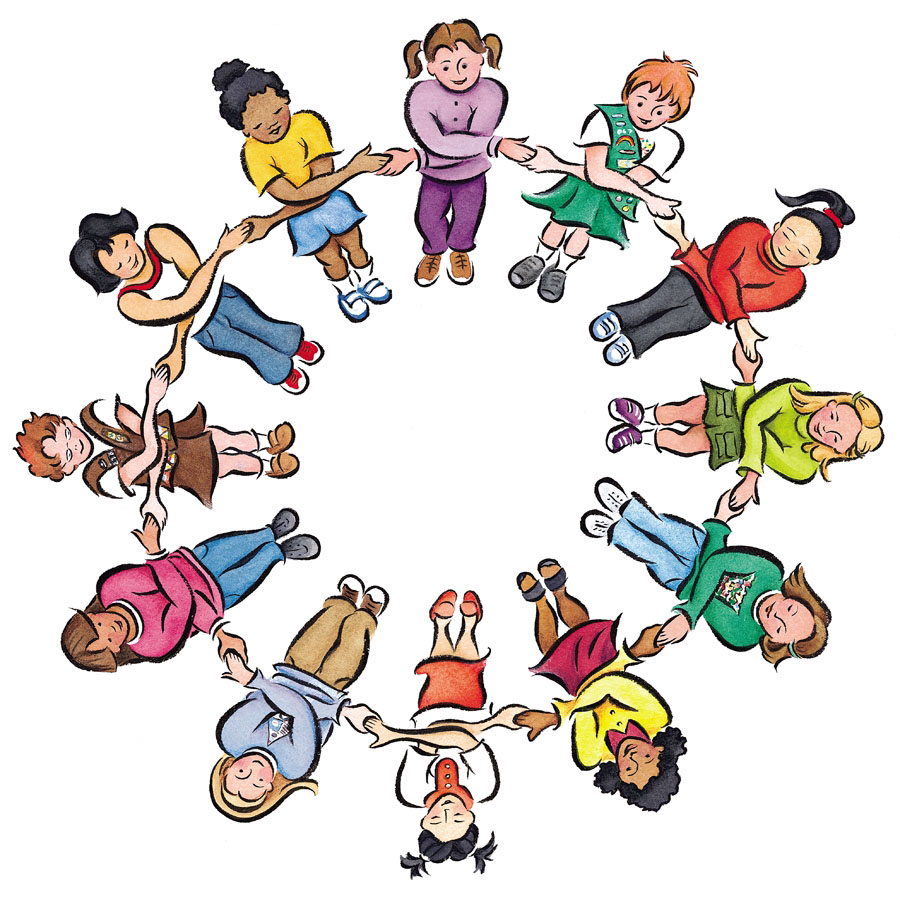 1. Divide the class into two teams.2. Show a flashcard to the class and say "yes" or "no".3. Have Team A ask the question and Team B answer.4. Swap roles and repeat.
Team A:
May I play tennis?
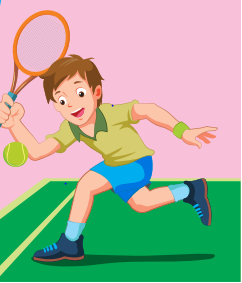 ❌
No, you may not.
Team B:
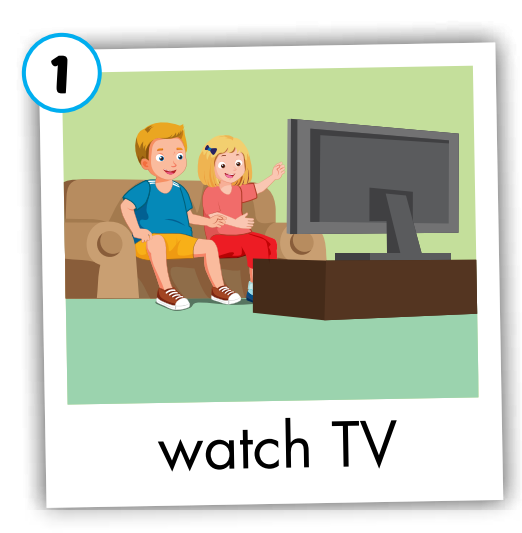 ❌
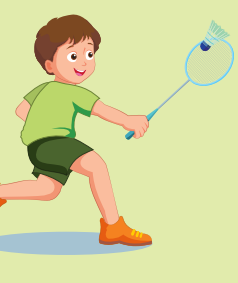 
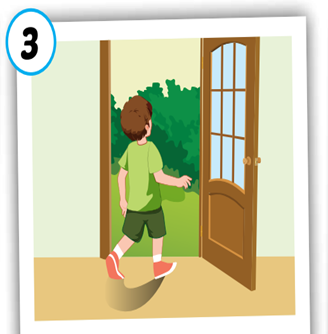 ❌
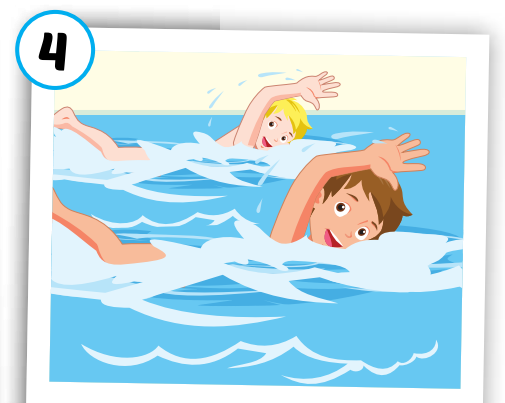 
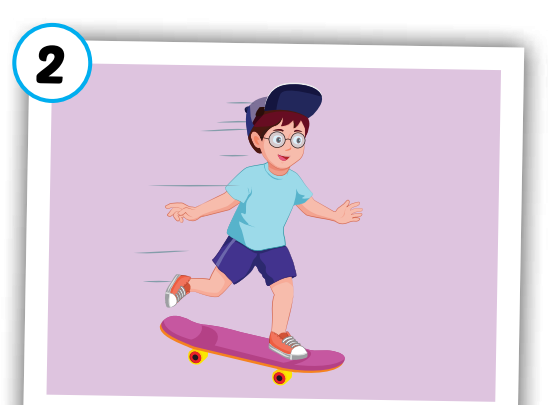 
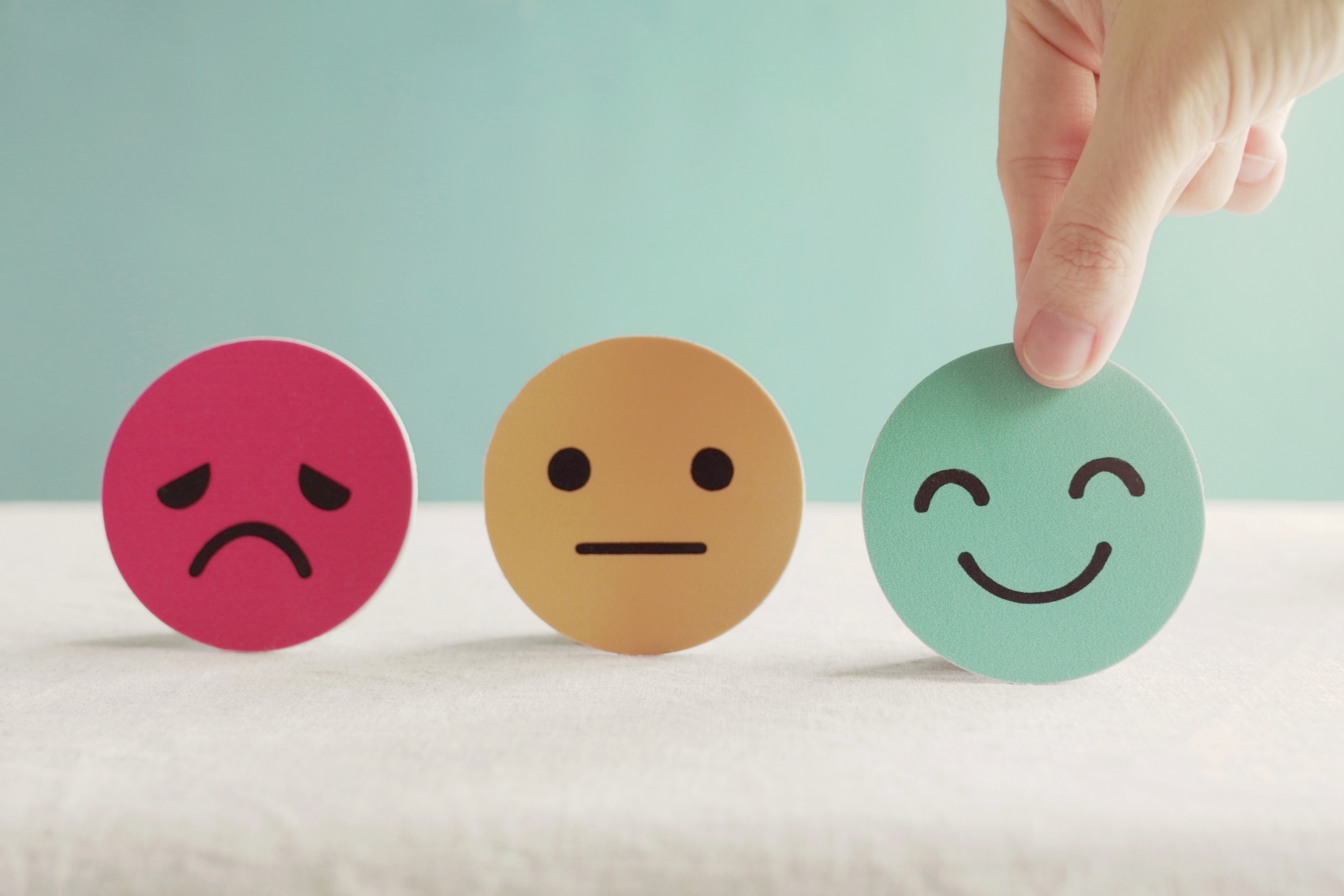 Lesson 3
Stay positive and have a nice day!